Bienvenueà l’atelier Initiation smartphone
Pour aller plus loin
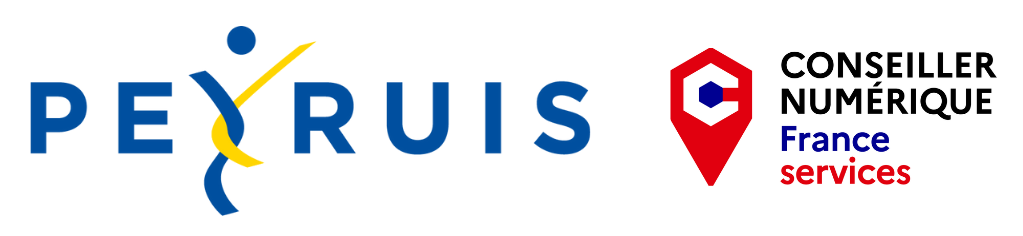 [Speaker Notes: Pendant cet atelier, vous allez découvrir
les conseils les règles de sécurité essentielles, à appliquer quand on utilise Internet. . Êtes-vous prêts]
Tout un programme !
1/ Les notifications et autorisations
2/ La sécurité
3/ Remplir des formulaires, créer des comptes, e-démarches
4/ Les mails, le retour | Agenda
5/ Du smartphone à l’ordinateur !
👉
15/02/2023
Smartphone - pour aller plus loin 10/10
2
Tout un programme !
🔍 Zoom sur la semaine dernière  

⚙ Comment transférer du smartphone à son ordinateur ?

🎶 Voilà, c'est fini…
15/02/2023
Smartphone - pour aller plus loin 10/10
3
Partons du début !
🧐 Avez-vous des questions sur ce que l’on a vu lors du dernier atelier ?
15/02/2023
Smartphone - pour aller plus loin 10/10
4
⚙ Pourquoi transférer de son smartphone à un ordinateur ?
15/02/2023
Smartphone - pour aller plus loin 10/10
5
Pourquoi transférer ?
👉 Cela permet de copier les photos du téléphone sur son ordinateur
⚙ Comment transférer de son smartphone à un ordinateur ?
15/02/2023
Smartphone - pour aller plus loin 10/10
6
Pourquoi transférer ?
👉 Cela permet de copier les photos du téléphone sur son ordinateur

👉 Pour libérer de l’espace dans son appareil
⚙ Comment transférer de son smartphone à un ordinateur ?
15/02/2023
Smartphone - pour aller plus loin 10/10
7
Pourquoi transférer ?
👉 Cela permet de copier les photos du téléphone sur son ordinateur

👉 Pour libérer de l’espace dans son appareil

👉 Pour copier des fichiers de l’ordinateur dans le smartphone
⚙ Comment transférer de son smartphone à un ordinateur ?
15/02/2023
Smartphone - pour aller plus loin 10/10
8
⚙ Comment transférer de son smartphone à un ordinateur ?
15/02/2023
Smartphone - pour aller plus loin 10/10
9
Zoom sur le bureau
🔍 Explorateur windows
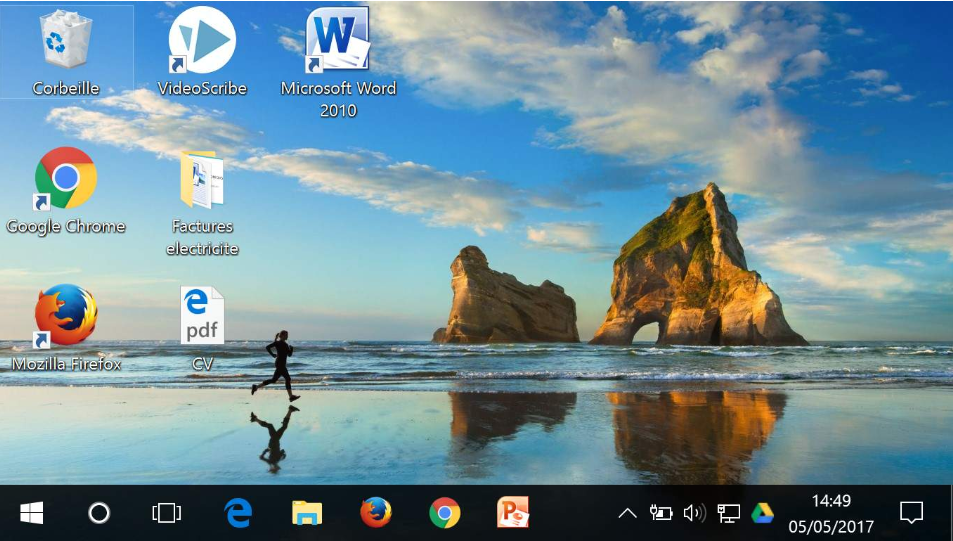 Explorateur de fichiers : permet d’accéder à tous les dossiers stockés dans votre ordinateur
15/02/2023
Pour aller plus loin - 1/5 Explorateur windows
10
Zoom sur le bureau
D’accord, mais ça sert à quoi ?
15/02/2023
Pour aller plus loin - 1/5 Explorateur windows
11
🔍 Zoom sur l’explorateur de fichiers
💡 Nom du dossier dans lequel vous vous trouvez
Tout mon ordinateur est rangé dans des dossiers, puis des sous dossiers
Quand je clique sur l’explorateur, une nouvelle fenêtre s’ouvre.
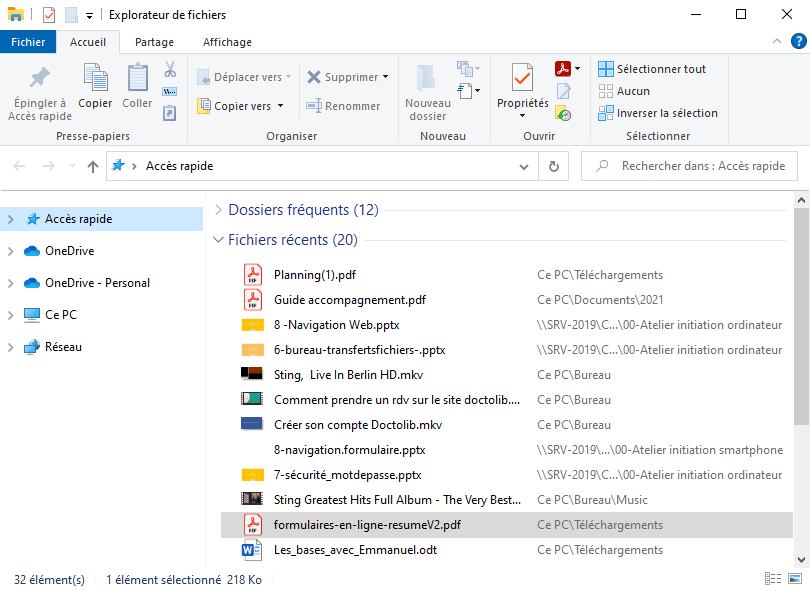 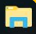 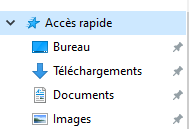 Accès rapide : Dossiers sélectionnés comme raccourcis
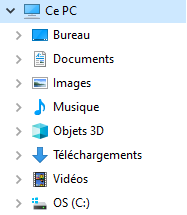 Ce PC : Dossiers présents dans votre ordinateur
💡 Liste des fichiers présents dans le dossier
15/02/2023
Pour aller plus loin - 1/5 Explorateur windows
12
📲 Copier des fichiers d’un appareil externe
Smartphone
Un ordinateur est composé de différents ports, qui permettent de brancher des périphériques (souris, clé USB, Smartphone...).
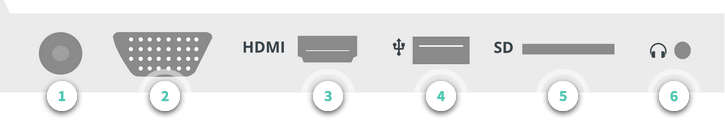 15/02/2023
Pour aller plus loin - 1/5 Explorateur windows
13
[Speaker Notes: Parmi les ports suivants, lequel est un port USB ?
1/ prise pour chargeur
2/ port VGA : pour projecteur. Pas présent sur tous les ordinateurs
3/ HDMI : brancher à une télé/écran..
4/ port USB : disque dur, clé usb, téléphone, souris…
5/ carte mémoire (par exemple d’un appareil photo)
6/ prise jack pour écouteurs ou casque audio]
📲 Copier des fichiers d’un appareil externe
Smartphone
💡 Bon à savoir
💡 Bon à savoir
👉 Quand vous allez connecter (brancher) un appareil à votre ordinateur, un message va s’afficher



En cliquant dessus, vous pouvez choisir l’action à réaliser.
👉 Il est possible d’ouvrir plusieurs fenêtres à la fois sur votre écran.

💡 Cela peut être utile si vous triez des fichiers : vous pouvez les glisser d’une fenêtre à l’autre.
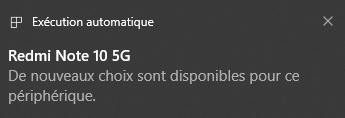 15/02/2023
Pour aller plus loin - 1/5 Explorateur windows
14
📲 Copier des fichiers d’un appareil externe
Smartphone
👉 Vous pouvez également retrouver votre appareil dans l’explorateur de fichiers, dans la rubrique Ce PC.
🧭 Sur l’ordinateur
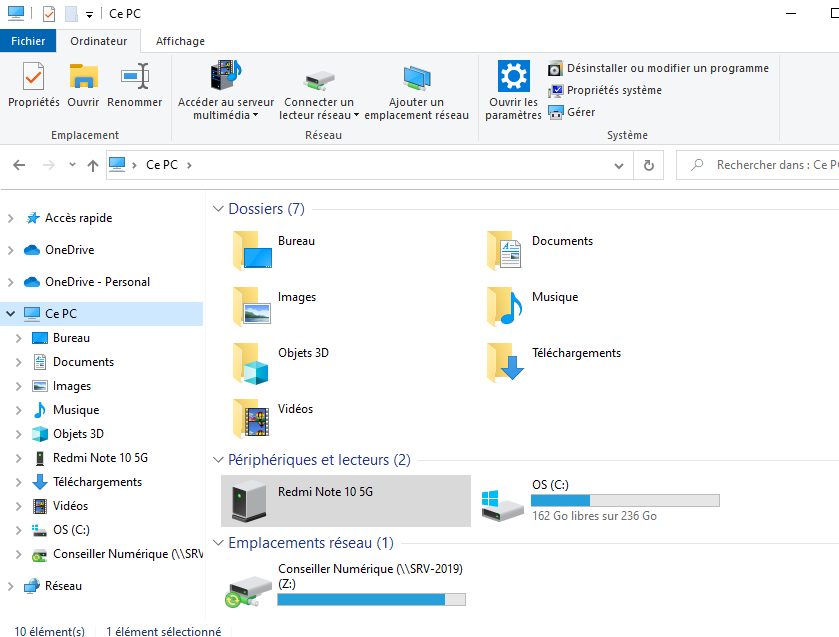 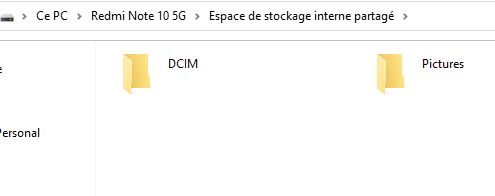 Dossier de photos
🧭 Sur le smartphone
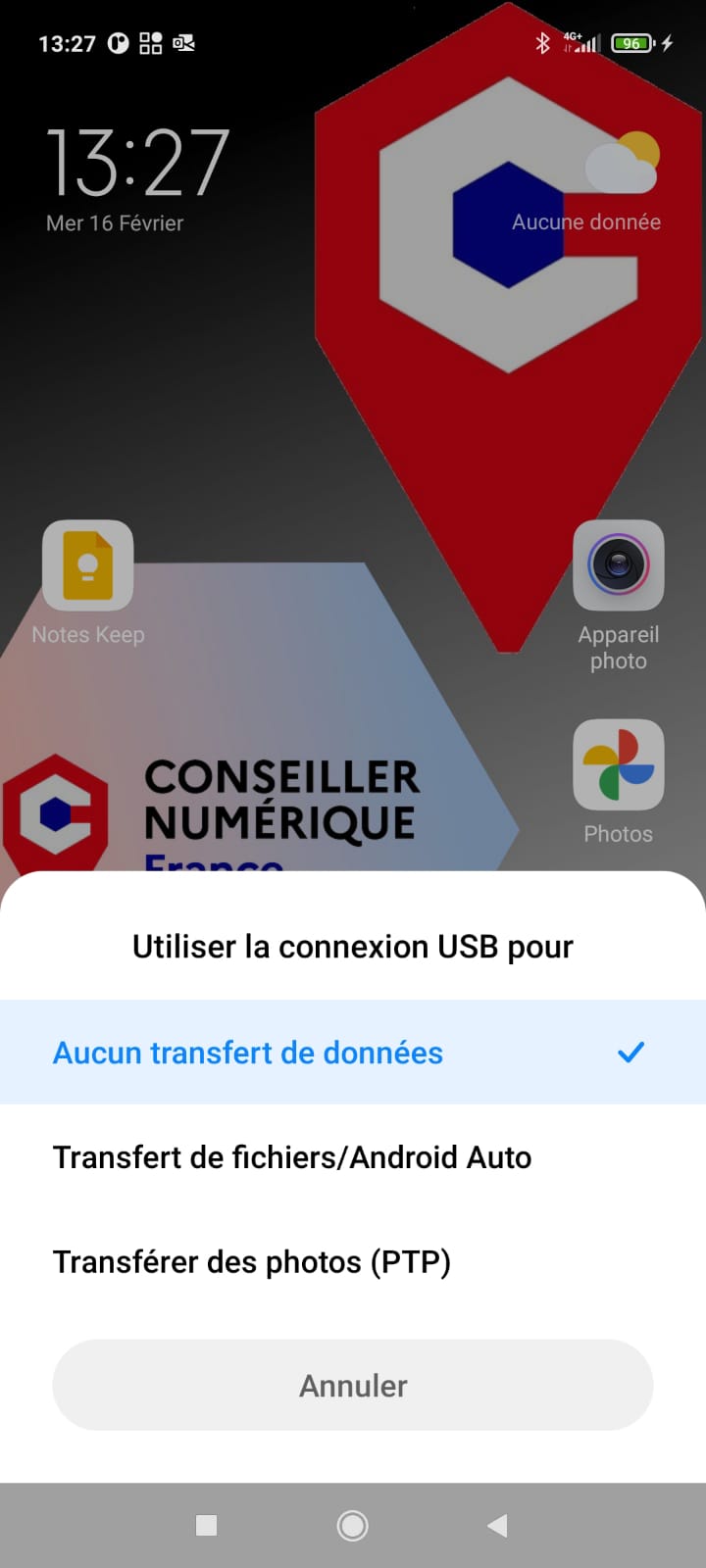 💡 Si vous connectez un smartphone, vous devez autoriser l’accès de votre téléphone 👉
💡 Chaque appareil porte un nom propre. Pour y accéder, je fais un double clic
15
📲 Copier des fichiers d’un appareil externe
Smartphone
Faites un clic droit et cliquez sur couper ou copier
Allez sur votre smartphone
3
1
2
Trouver le fichier que vous souhaitez déplacer
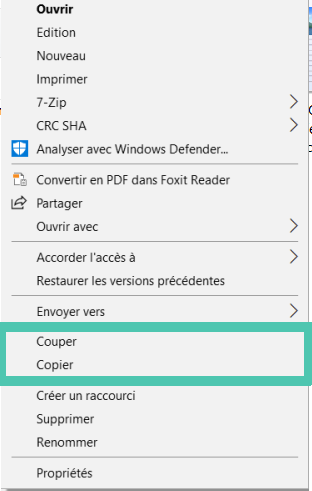 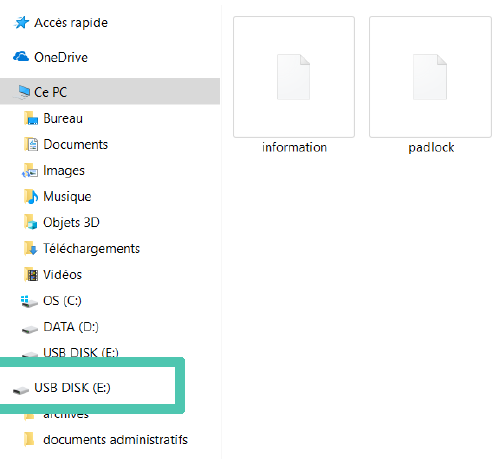 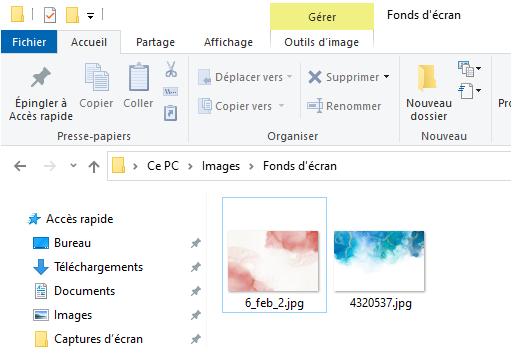 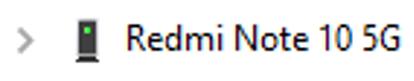 💡 Couper 👉  déplace le fichier dans le nouveau dossier
💡 Copier 👉 dédouble le fichier dans le nouveau dossier
15/02/2023
Pour aller plus loin - 1/5 Explorateur windows
16
📲 Copier des fichiers d’un appareil externe
Disque dur, smartphone, clé USB…
Cliquez sur « coller »
C’est terminé ! Votre fichier est sur l’ordinateur!
5
6
4
Faites un clic droit sur un espace vide de votre ordinateur
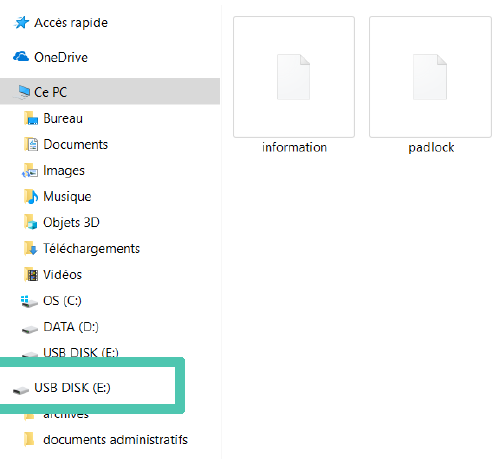 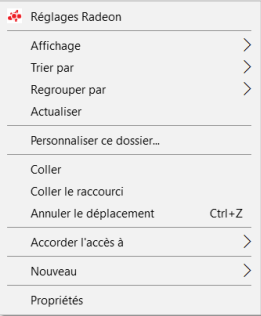 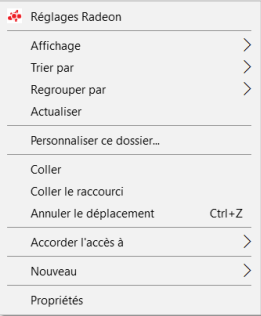 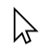 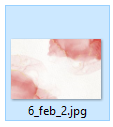 15/02/2023
Pour aller plus loin - 1/5 Explorateur windows
17
Place à la manipulation !
👉 Branchez votre smartphone à votre ordinateur

👉 Retrouvez le dossier de votre appareil connecté dans l’explorateur de fichiers

👉 Ouvrez-le
👉 Chercher le dossier des photos (DCIM)
15/02/2023
Pour aller plus loin - 1/5 Explorateur windows
18
[Speaker Notes: Cela fonctionne comme ça pour *toutes les fenêtres*]
Synthèse
💡 Avez-vous des questions ?
15/02/2023
Smartphone - pour aller plus loin 10/10
19
[Speaker Notes: Qu’est ce que c’est qu’un navigateur ?
Citez moi quelques exemples ?
🤔 Quels sont les signes pour reconnaître un site sécurisé ?

Qu’est ce qu’un moteur de recherche ?
Citez moi quelques exemples ?
Une bonne recherche, c’est comment ?

🧐 Comment faire une recherche efficace ?

🍪 Qu’est ce qu’un cookie ?]
Synthèse
🧐 Faisons le point !
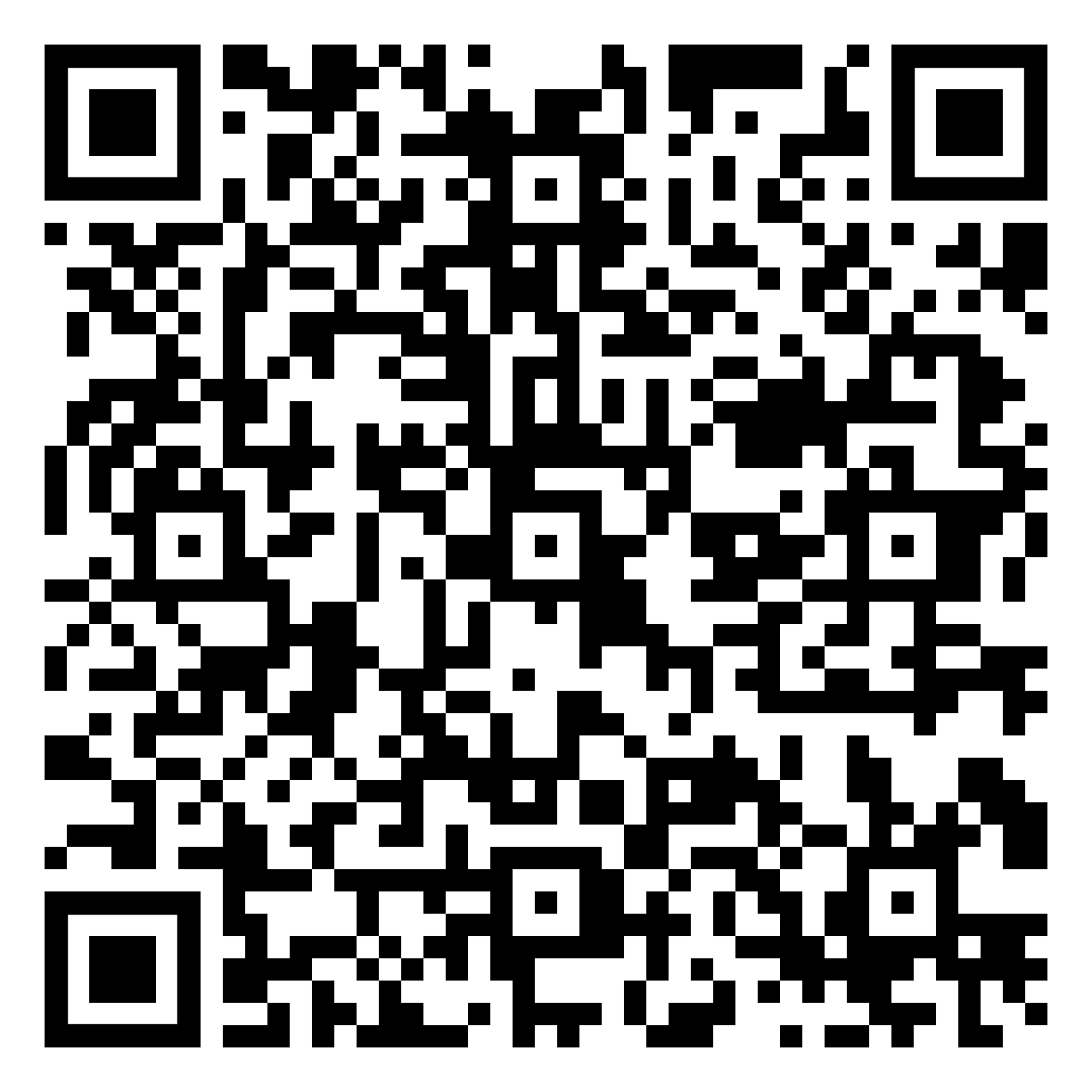 15/02/2023
Smartphone - pour aller plus loin 10/10
20
Synthèse
🧐 Qu’en avez-vous pensé ?
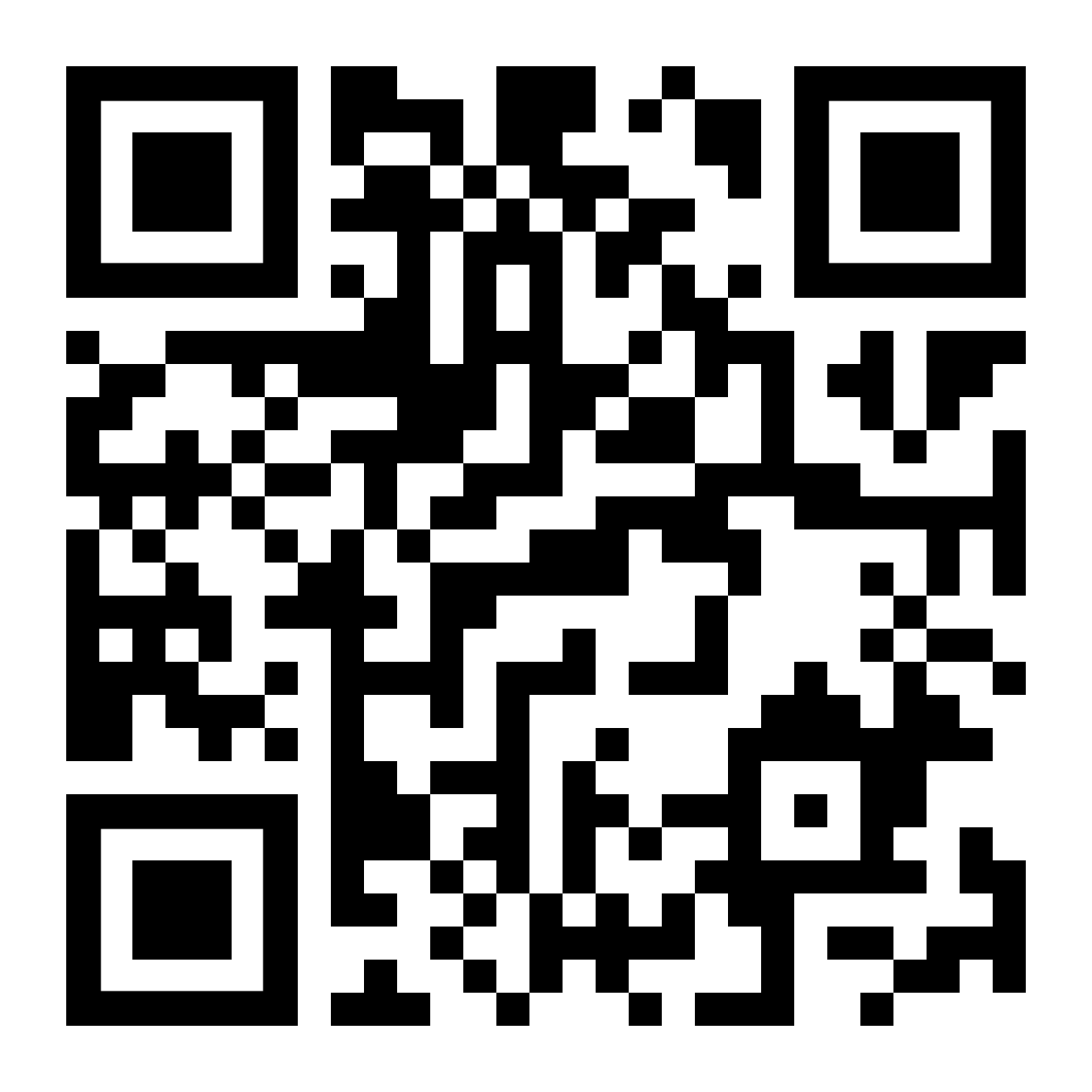 15/02/2023
Smartphone - pour aller plus loin 10/10
21
MERCI
Et à bientôt !
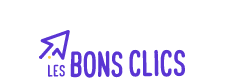 Cet atelier est inspiré de la formation proposée par WeTechCare sur
15/02/2023
Smartphone - pour aller plus loin 10/10
22